ELEKTROCHEMIE
pokračování

Elektrolýza, články a akumulátory
Elektrochemie
Elektrochemie je vědní disciplína zabývající se rovnováhami a ději v soustavách, ve kterých se vyskytují částice nesoucí elektrický náboj
Vedení elektrického proudu
v kovech je vedení  ele. proudu uskutečněno usměrněným tokem elektronů

v roztocích a taveninách elektrolytů uskutečněno volně pohyblivými ionty

v taveninách po průchodu ele. proudu dochází ke změnám u kovů nikoli

souhrnně se děje s průchodem stejnosměrného proudu roz. a tav. se označují jako elektrolýza
Elektrolýza
Elektrolýza je fyzikálně-chemický jev, způsobený průchodem elektrického proudu roztokem nebo taveninou elektrolytu, při kterém dochází k chemickým změnám na elektrodách.
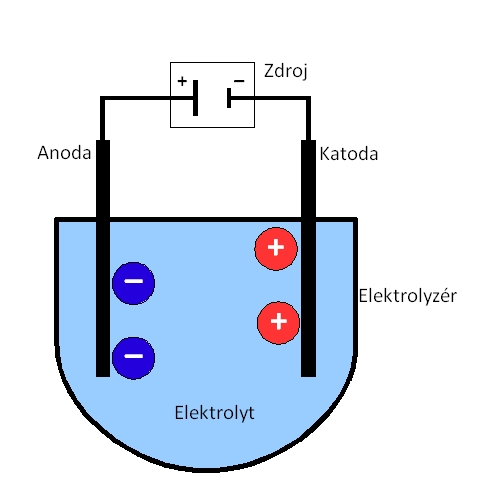 Ke kladné elektrodě jsou přitahovány anionty a dochází zde k oxidaci

K záporné elektrodě putují kationty a zde dochází k redukci
Názvy elektrod
!!! na Anodě dochází k Oxidaci !!!

!!! na Katodě dochází k Redukci!!

Z toho vyplývá, že v průběhu elektrolýzy má anoda náboj (+) a katoda (-)
Příklad: elektrolýza vodného roztoku  CuCl2
do roztoku chloridu měďnatého ponoříme dvě uhlíkové elektrody a připojíme k nim zdroj stejnosměrného ele. proudu

na kladně nabité anodě se uvolňují bublinky Cl2 

a záporně nabitá katoda se obaluje povlakem vyloučené mědi
Celkový zápis: 
                          CuCl2 --› Cu + Cl2 
Děj na kladné anodě:   Cl-1 -  e- --› Cl0
                                                 2 Cl0 --›Cl2
Děj na záporné katodě: Cu+2 + 2e- --› Cu
Příklad: elektrolýza vodného roztoku  NaCl
do roztoku chloridu sodného ponoříme dvě uhlíkové elektrody a připojíme k nim zdroj stejnosměrného ele. Proudu

na kladně nabité anodě se uvolňují bublinky Cl (jako u předchozího  případu)

na záporně nabité katodě se však neredukuje sodné ionty ale molekuly vody na vodík
Celkový zápis: 
                       2 NaCl +2 H2O--›2 NaOH + H2 + Cl2 
Děj na záporné katodě: 
                       2 Na+1 + 2 H2O + 2 e- --› 2 NaOH + H2 
Děj na kladné anodě: 
                                            Cl-1 -  e- --› Cl0
                                             2 Cl0 --› Cl2 

                                          (2 Cl-1 - 2 e- --› Cl2)
http://www.youtube.com/watch?v=kLLJV5pG_6w
Příklad: elektrolýza taveniny NaCl
do taveniny chloridu sodného ponoříme dvě inertní elektrody a připojíme k nim zdroj stejnosměrného ele. proudu

na kladně nabité anodě se uvolňují bublinky Cl (jako u předchozího  případu)

na záporně nabité katodě redukují sodné ionty na kovový sodík
Celkový zápis: 
                         2 NaCl --› 2 Na + Cl2 
Děj na záporné katodě:  2 Na+1 + 2 e- --› 2 Na 
Děj na kladné anodě:      Cl-1 -  e- --› Cl0
                                                2 Cl0 --› Cl2 

                                             (2 Cl-1 - 2 e- --› Cl2)
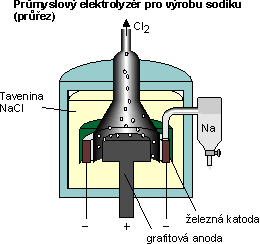 Využití elektrolýzy:
    výroba chlóru a vodíku, elektrolýza vody, výroba čistých kovů (př. hliník, vápník a hořčík,…)
Galvanické články
G.č. jsou soustavy, ve kterých při vnějším spojení obou elektrod dochází k samovolným reakcím a soustava poskytuje elektrickou práci

    Typy článků:
Primární články – nevratné, nedají se znovu nabít
Sekundární články – vratné, dají se znovu nabít, stejnosměrným elektrickým proudem , tzv. akumulátory
Palivové články
Která z elektrod je anodou a která katodou se stále řídí pravidlem: 

na anodě dochází k oxidaci, na katodě k redukci


V tomto případě je anoda zápornou elektrodou, zatímco katoda je kladná!
Typy galvanických článků
Daniellův článek
Leclanchéův článek (suchý článek) 
Voltův článek
Bunsenův článek
Lithiový článek
   ….
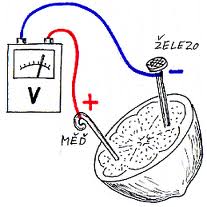 Primární články
jsou takové články, které po vybití není možné znovu nabít a tedy definitivně
se znehodnotí.

 Daniellův článek, Leclancheův článek a Rtuťový
 článek
Daniellův článek
nejjednodušším galvanický článkem
dnes je významný již pouze z historického hlediska

katoda: měď
anoda: zinek 
elektrolyt: soli mědi a zinku
vnitřní napětí: 1,1 V
použití: v současnosti se nepoužívá
Celkový zápis:   
  Zn + CuSO4 --› Cu + ZnSO4 
Děj na kladné katodě:   Cu+2 + 2e- --› Cu  
Děj na záporné anodě:   Zn - 2e- --› Zn+2
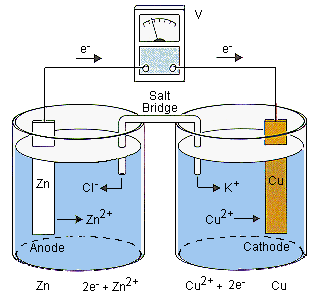 Leclancheův článek (suchý článek)
Patří mezi nejpoužívanější články („tužková baterka“)

katoda: zinek
anoda: uhlík 
elektrolyt: salmiak 
vnitřní napětí: 1,5 V
použití: menší proudy
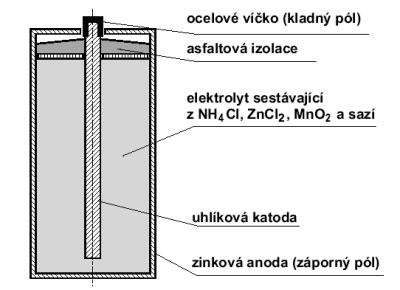 Celkový zápis:   
Zn+ 2MnO2 + 2NH4Cl →[Zn(NH3)2Cl2] + 2MnO(OH)
Děj na kladné katodě:   
          2MnO2 + 2H2O + 2e- → 2MnO(OH) + 2 OH-  
Děj na záporné anodě:   Zn → Zn+2 + 2e-
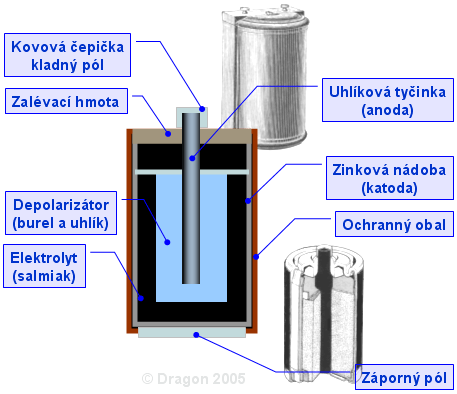 http://www.armillaria.cz/sgc.htm
http://www.jergym.hiedu.cz/~canovm/elektro/elektro.html
http://www.fs.cvut.cz/cz/U218/pedagog/predmety/1rocnik/chemie1r/prednes/CH_predn11-Elch1.pdf
http://www.jergym.hiedu.cz/~canovm/elektro/clanky1/daniell.html
http://cs.wikipedia.org/wiki/Elektrol%C3%BDza
http://dragonadam.wz.cz/elektrolyza.html
http://www.armillaria.cz/sgc.htm
http://www.vscht.cz/fch/prikladnik/zkhtml/p.1.1.23.html
http://athena.zcu.cz/kurzy/elch/000/HTML/21/